No, E Does NOT Equal mc2 and I’ll Show You Why!
Larry Smith
4/13/2018
1
Dedication
To the memory of Stephen Hawking
January 8th, 1942
to
March 14, 2018

Perhaps the universe itself lauded him.
He was born on the 300th anniversary of Galileo’s death,
and he died on p day (3 / 14), 
which was also Einstein’s birthday!
2
Questions
I’m quite open to questions during the presentation. But…
We’ve got a lot to get through, and a limited time to do so in, so if things even start to get out of hand, I may have to be firm and cut off the discussion.
There are almost 60 slides, which allows me about 2 minutes per slide, even without questions. Time will be tight.
Again, for time constraint reasons, I’ll accept only questions that boil down to “I don’t understand”, “could you go over that again” and so on. If any other types of questions are asked, I’ll have to be curt and say that we have to defer the question.
When the presentation is over, if we have any time left, then the field will be open to any questions.
3
Confession Time
This talk really should have been titled
A Technical Introduction to Special Relativity
But with a title like No, E Does NOT Equal mc2 and I’ll Show You Why!, well, if that didn’t convince you to come to this presentation, nothing would! 
Hawking, in his introduction to A Brief History of Time, said that he was advised that every equation in his book would cut his sales in half. He hoped that E=mc2 could sneak by.
But without the equations you can’t really understand Relativity. So it’s my goal to descend from a 10,000 meter overview of the subject into something that can really describe what’s going on.
4
My Credentials
5
My Credentials
In other words, I have none.
I’m not a physicist. I’m just a computer nerd who likes math and fundamental physics.
So while I believe that what I’m about to talk about is true, you should probably take it cum grano salis.
6
Bibliography and Links
I used to put this at the end of the presentation, but after the last slide, I never got to present these. So here they are at the front.
Albert Einstein
On the Electrodynamics of Moving Bodies (June 30, 1905) – http://www.fourmilab.ch/etexts/einstein/specrel/www/
Does the Inertia of a Body Depend upon its Energy-Content? (September 27, 1905) –  http://users.physik.fu-berlin.de/~kleinert/files/e_mc2.pdf
Special Relativity  in Wikipedia
https://en.wikipedia.org/wiki/Special_relativity
https://en.wikipedia.org/wiki/Special_relativity#Time_dilation 
https://en.wikipedia.org/wiki/Special_relativity#Length_contraction
https://en.wikipedia.org/wiki/Special_relativity#Composition_of_velocities 
https://en.wikipedia.org/wiki/Relativistic_Doppler_effect 
https://en.wikipedia.org/wiki/Planck%E2%80%93Einstein_relation
7
Bibliography and Links
Mr. Tompkins books by George Gamow
https://www.amazon.com/s/ref=nb_sb_noss_2?url=search-alias%3Daps&field-keywords=Mr.+Tompkins&rh=i%3Aaps%2Ck%3AMr.+Tompkins
Associated videos
Feynman – How did we find the speed of light –  https://www.youtube.com/watch?v=b9F8Wn4vf5Y 
Sagan – Speed of light constant – https://www.youtube.com/watch?v=_pEiA0-r5A8 
Special Relativity and Classical Field Theory – https://www.amazon.com/Special-Relativity-Classical-Field-Theory/dp/0465093345/ref=sr_1_3?ie=UTF8&qid=1521837735&sr=8-3&keywords=leonard+susskind 
Other excellent Susskind books – https://www.amazon.com/s/ref=nb_sb_noss_2?url=search-alias%3Daps&field-keywords=leonard+susskind&rh=i%3Aaps%2Ck%3Aleonard+susskind
8
Special vs. General Relativity
When I was young, I thought that the “General” in General Relativity referred to something rather vague, just sort of hand-wavy (wibbly-wobbly, timey-wimey?), as in “generally speaking”. Whereas Special Relativity was, oh boy, something really special.
WRONG!
Special Relativity was created first because Einstein couldn’t analyze motion in general. But he could understand simpler situations, involving the special case of particles that do not change speed or direction. These are called inertial frames where bodies (in the absence of other forces like friction) just continue to coast along through intertia, same speed, same direction.
General Relativity is a much more sophisticated theory, allowing us to analyze particles that can slow down, can speed up, can dart off in arbitrary directions, and in general constantly curve.
In this presentation, the term “Relativity” by itself always means “Special Relativity”.
9
Where We’re Going
We’ve all heard that under Special Relativity time and space are not what we normally expect. (We’ll go into that later.)
So after a number of preliminaries, we’re going to consider a particle traveling inertially from two points of view.
Alice is traveling along with the particle, so that to her it seems at rest.
Bob is viewing it while traveling at some velocity v. But he can view himself at rest with our particle travelling at velocity v in the other direction. 
The kinetic energy (energy of motion) of the particle will be zero in the first case, but non-zero in the second case.
To reconcile these two views, we’ll see that there’s an interplay between energy and mass.
10
The Assumptions of Special Relativity
The laws of nature are the same for all observers in uniform motion (i.e. constant speed and direction – this includes being at rest) relative to one another. (Galileo knew this.)
The speed of light is always measured to be the same for all observers, regardless of their relative motion or the motion of the light source.
“The principle of the constancy of the velocity of light is of course contained in Maxwell’s equations [for electromagnetism]” – Albert Einstein, Does the Inertia of a Body Depend on its Energy-Content?, September 27, 1905.
Very loosely speaking, Maxwell’s equations are formulated in terms of electric/magnetic fields and how they change (differential equations, for those who know calculus). This has the subtle side effect of requiring that the speed of electromagnetic energy (i.e. light) must always be measured to be the same.
11
Batter Up!
Using the examples from 100+ years ago, suppose someone is on a train moving at 100 km/hr, and can throw a baseball at 80 km/hr.
You’re at rest on the ground and see the baseball thrown towards the front of the train. What speed would you measure the baseball to be travelling?
180 hm/hr, right? (Actually, no, but why is on different slide.)
Now imagine she shines a flashlight towards the front of the train. Since realistic speeds are peanuts compared to the speed of light, let’s imagine the train moving at 100 km/second, and the light from the flashlight is, of course, moving at the speed of light, about 300,000 km/sec.
You’d measure the light to be moving at 300,100 km/sec, right? 
Wrong! Maxwell’s equations say that you always measure the speed of light to be the same. We’ll see another reason why later.
12
Mathematical Preliminaries
13
Exponents
We all know that, say, x2 * x3 = x2+3 = x5 (where * represents multiplication) and in general xa * xb = xa+b. We add the exponents.
14
Exponents
We all know that, say, x2 * x3 = x2+3 = x5 (where * represents multiplication) and in general xa * xb = xa+b. We add the exponents.
That’s fine for positive integer exponents, but can we expand the definition? Yes!
15
Exponents
We all know that, say, x2 * x3 = x2+3 = x5 (where * represents multiplication) and in general xa * xb = xa+b. We add the exponents.
That’s fine for positive integer exponents, but can we expand the definition? Yes!
If (say), x0 * x5 = x0+5 = x5, then x0 must equal 1.
16
Exponents
We all know that, say, x2 * x3 = x2+3 = x5 (where * represents multiplication) and in general xa * xb = xa+b. We add the exponents.
That’s fine for positive integer exponents, but can we expand the definition? Yes!
If (say), x0 * x5 = x0+5 = x5, then x0 must equal 1 (for all x).
If x ½ * x ½ = x ½ + ½ = x1 = x, then x ½ must be the square root of x.
17
Exponents
18
Exponents
19
The Binomial Theorem
Suppose you’ve got two values (say, x and y) and you want to raise their sum to a power
 For example
(x + y)3 = x3 + 3x2y + 3xy2 + y3
(x + y)4 = x4 + 4x3y + 6x2y2 + 4xy3 + y4
(x + y)5 = x5 + 5x4y + 10x3y2 + 10x2y3 + 5xy4 + y5
There’s a formula called the Binomial Theorem (https://en.wikipedia.org/wiki/Binomial_theorem) that can tell you how to expand the expression for any nonnegative integral exponent.
A generalization of this allows any exponent (we’ll need an exponent of  -½ ), although in that case, you’ll wind  up with an infinite series. We’ll need this shortly.
20
Summing an Infinite Series
Suppose I give you a finite list of numbers, all greater than zero, and ask you to add them up and tell me the sum. No problem, right?
Bad little Tommy to teacher: “You told me my punishment was to add up this big column of numbers 10 times. I did so. And here are the 10 answers!”
But suppose I give you an infinite list of such numbers. Well, you add an infinite number of positive numbers together and the answer will be infinite, right? WRONG!
Now you have to define exactly what you mean by the sum of an infinite series, and there are several ways to do that. But there’s an intuitive image…
21
Summing an Infinite Series
Suppose you’re at the far left of an 1 meter wide hallway. In half a second you advance half the distance to the far wall (we’ll ignore atoms and quantum effects and assume that we can walk arbitrarily small distances in arbitrarily short times). 
After ½ second, you’ve walked one half the distance. 
After ¼ second you walk half the remaining distance – one quarter of the width. 
And so on.
You’ll never reach the far wall in a finite number of steps, but after an infinite number of steps you’ll finally reach it. And you’ll have walked those infinite number of steps in a single second. What we’ve shown is that… 
1/2 + 1/4 + 1/8 + 1/16 + … = 1
But really all we’re establishing here is that adding an infinite series can give a finite result.
http://platonicrealms.com/encyclopedia/Zenos-Paradox-of-the-Tortoise-and-Achilles 
https://en.wikipedia.org/wiki/Series_%28mathematics%29 
https://www.youtube.com/watch?v=prm5JHbMdRE
22
Summing an Infinite SeriesA Bit More Mathematically
Suppose we call the infinite summation s (for sum)
s =         1/2 + 1/4 + 1/8 + 1/16 + …
2s = 1 + 1/2 + 1/4 + 1/8 + 1/16 + …
2s = 1 + s
s = 1
23
24
g – The Lorentz Transformation
25
Approximations
26
The Binomial Approximation of g
As we’ve seen, the value of g can be calculated by an infinite series. But the table below shows that even at the speed of 1,000,000 m/sec, it’s extremely accurate to calculate it by using only 2 terms of the series: 1 + b2 / 2. So we’ll use that later.
Einstein did this. In his 1905 paper Does the Inertia of a Body Depend on Its Energy Content?,  he said “Neglecting magnitudes of 4th and higher orders…”
27
Time Dilation
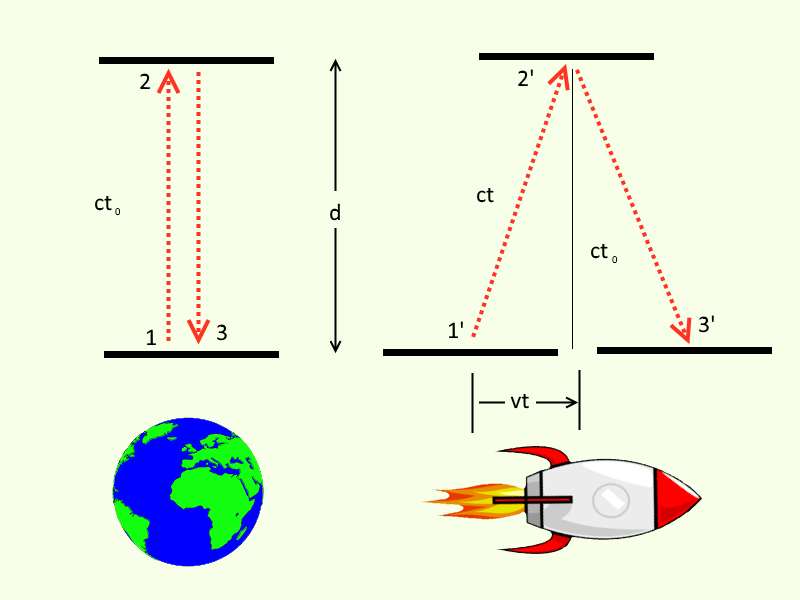 Imagine the following scenario:
Alice is sitting home on Earth at rest.
Through her telescope she sees Bob’s rocket ship moving left to right at positive velocity v.
They both have special clocks that are merely two mirrors, one above the other, with a photon bouncing between them. The two clocks are identical with the same height.
Both Alice and Bob see their respective photons bouncing straight up and down. But Alice sees Bob’s photon tracing a zig-zag path, each leg being longer than hers.
In the time it takes Alice’s clock to tick once, Bob’s clock hasn’t had a chance to do so yet.
Bob’s clock is running slower than Alice’s!
28
What Are the Pieces of the Puzzle?
It takes Alice’s clock some amount of time to go from one mirror to the other. We’ll call this tAlice. Note that in the diagram this is called t0. 
Photons always travel at speed c, so the distance between the plates is ctAlice.
Because Bob’s ship is moving horizontally, vertical distances are not affected, so the distance his photon travels is also ctAlice.
But note that the path of his photon from Alice’s point of view is clearly longer than Alice’s, so it will take longer to reach the top mirror (again, from Alice’s POV). We’ll call this time tBob (which in the diagram it’s called just t). The distance is ctBob.
Finally, in the time for it to reach the top, Bob’s ship has traveled vtBob.
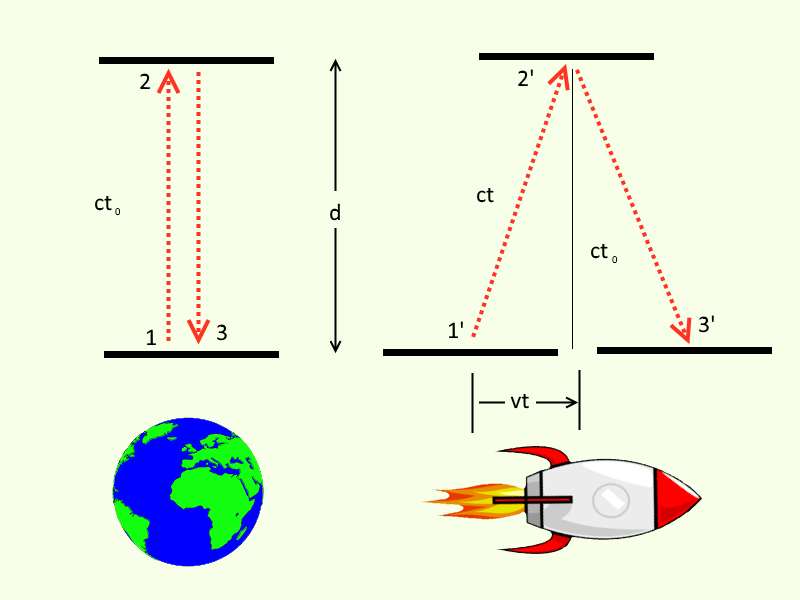 29
How Much Slower is Bob’s Clock Running?
So what’s the relationship between tAlice and tBob? We’ll use the Pythagorean Theorem.
It’s clear that (ctBob)2 = (ctAlice)2 + (vtBob)2.
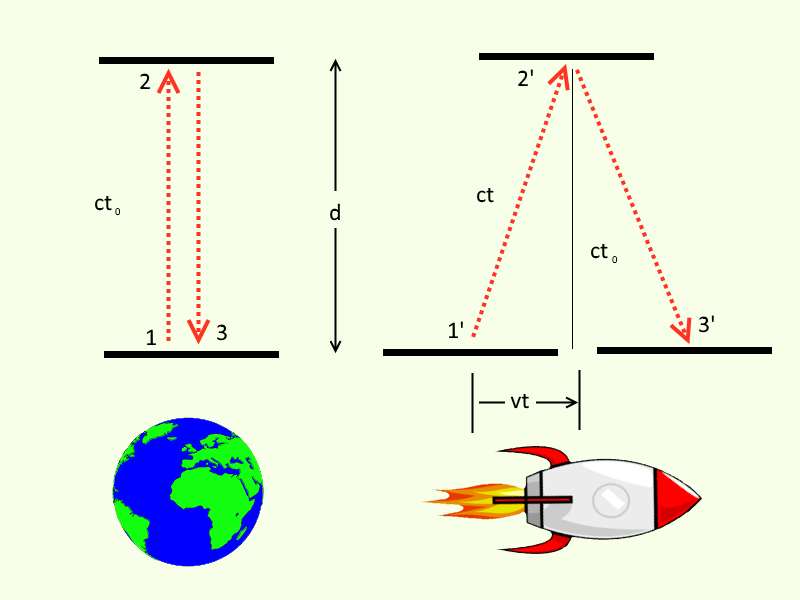 30
How Much Slower is Bob’s Clock Running?
So what’s the relationship between tAlice and tBob? We’ll use the Pythagorean Theorem.
It’s clear that (ctBob)2 = (ctAlice)2 + (vtBob)2.
c2tBob2 = c2tAlice2 + v2tBob2
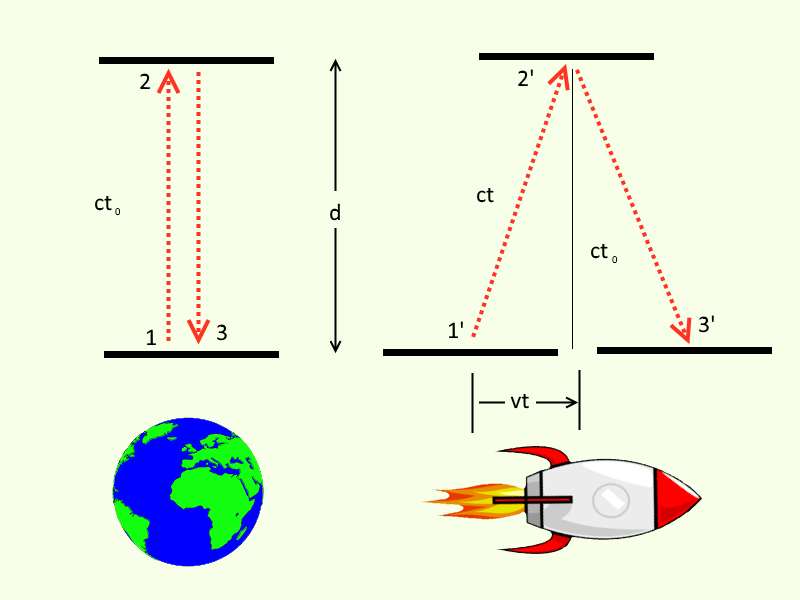 31
How Much Slower is Bob’s Clock Running?
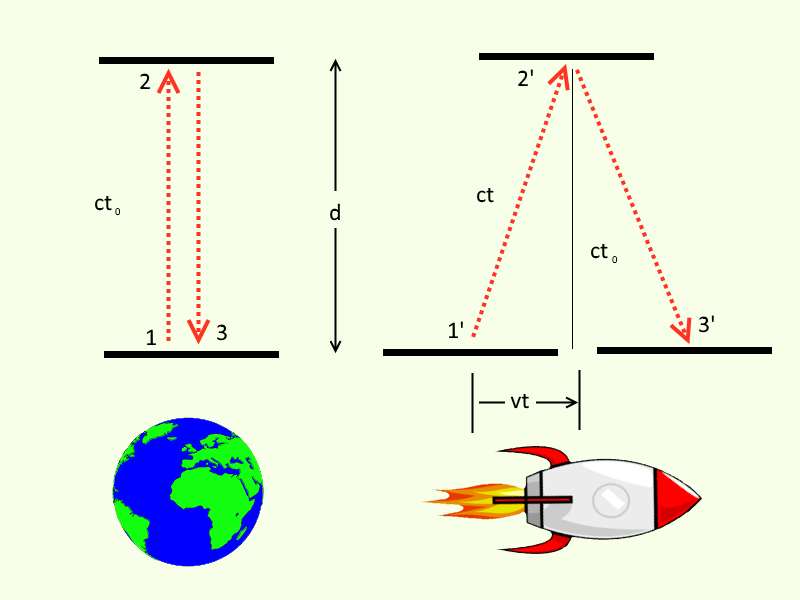 32
How Much Slower is Bob’s Clock Running?
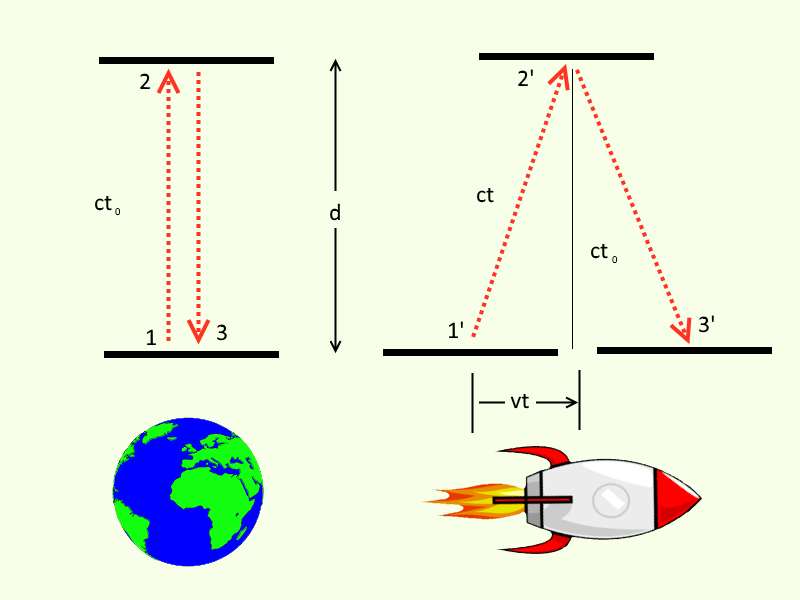 33
How Much Slower is Bob’s Clock Running?
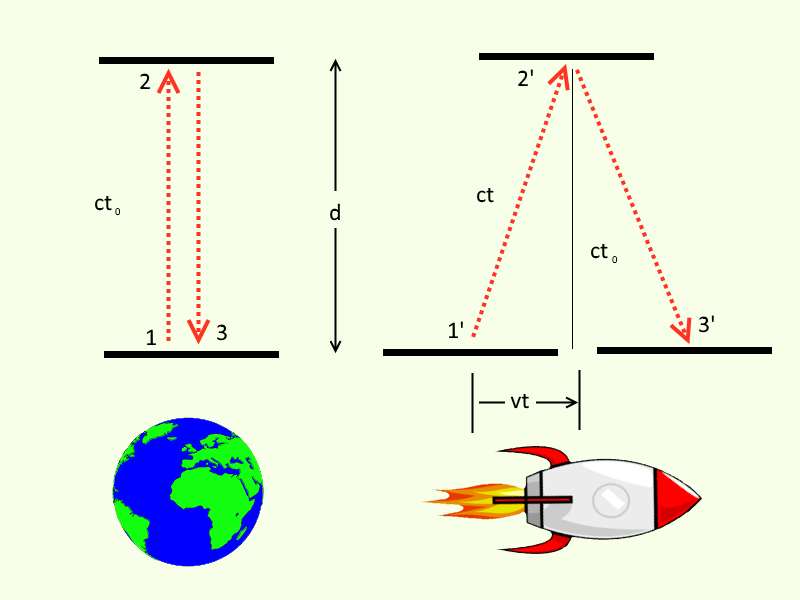 34
The Bottom Line
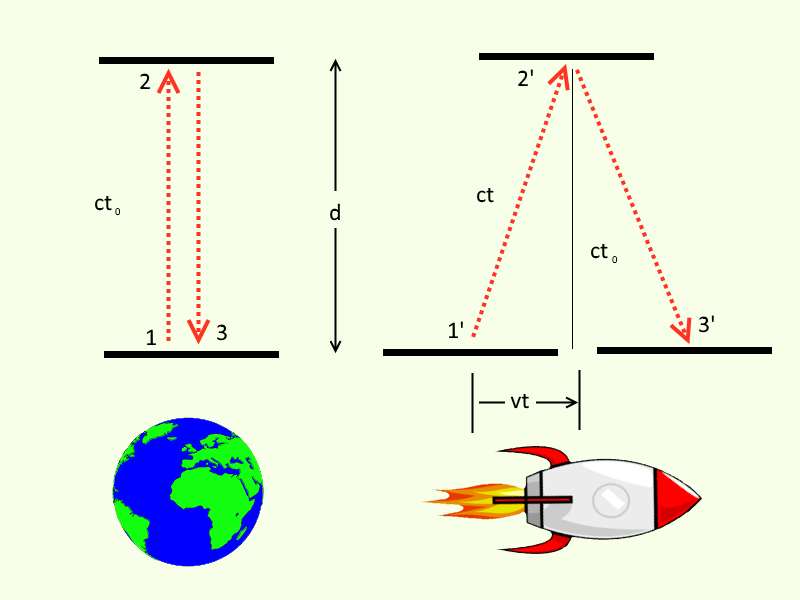 35
Whew! Let’s Give Our Brains a Break
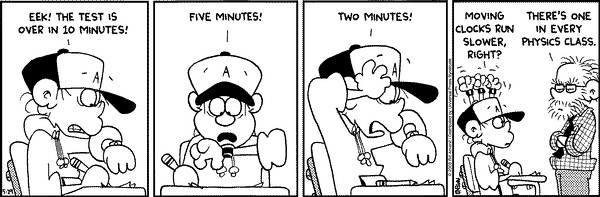 36
An Act of Desperation
In 1900, Max Planck was faced with a dilemma. There were two formulas that predicted what color light (i.e. frequency) an object (e.g. a piece of metal) emitted when heated. But neither was right. One worked well for low frequencies but not high ones, and the other was good for high frequencies only.
He tried everything he could think of, but couldn’t deduce what the correct formula was. Finally, in what he termed an “act of desperation”, he assumed that energy could not take on all continuous values, but could only exist in discrete steps. This led to the correct formula for all frequencies.
Thus was born Quantum Mechanics.
The energy of light of frequency f is hf where h is Planck’s constant.
Note: Physicists often use the Greek letter n (nu) for frequency, so you might also see this written as E = hn.
https://en.wikipedia.org/wiki/Planck%E2%80%93Einstein_relation
37
Relativistic Quantum Mechanics
38
OK, Enough Preliminaries!The Setup
Imagine an object T (for thing) floating alone in intergalactic space (i.e. no appreciable forces acting on it). It has rest mass m.
Imagine that Alice is at rest relative to T (e.g. just floating next to T).
And that Bob is in a spaceship moving at constant relative velocity v to the left of T (so that T appears moving to his right).
TODO: Add picture
Alice is at the top, at rest
T is in the middle, at rest
Bob is on the bottom, zooming to the left at velocity v
39
Let There Be Light!
Some time later, T emits two identical photons in opposite directions, each with energy E/2, parallel to Bob’s path.
TODO: ‘Nother picture (same as before, but with T emitting the photons)
Alice at the top, as before
T right below her, at rest, but with two photons (probably just *’s) zooming out from it, one to the left, one to the right
Bob’s at the bottom at velocity v
Because the photons are equal in energy and heading in opposite directions, T doesn’t move, so it doesn’t change position from either Alice’s or Bob’s point of view.
But because of conservation of energy, T’s energy has now diminished by 2 * E / 2 = E.
40
Let’s Calculate the Energy of T in Two Ways Alice’s Way
Before the flash: From her POV, T isn’t moving and thus has 0 kinetic energy. 
So EnergyAlice = KEAlice = 0
After the flash, T now has energy EnergyAlice = KEAlice – E = -E
41
Let’s Calculate the Energy of T in Two Ways Bob’s Way
42
Let’s Calculate the Energy of T in Two Ways Bob’s Way
43
Let’s Calculate the Energy of T in Two Ways Bob’s Way
44
Who’s Right – Alice or Bob?
45
Alice and Bob Reconcile(Isn’t that sweet?)
46
Alice and Bob Reconcile(Isn’t that sweet?)
47
Alice and Bob Reconcile(Isn’t that sweet?)
48
Alice and Bob Reconcile(Isn’t that sweet?)
49
Alice and Bob Reconcile(Isn’t that sweet?)
50
Alice and Bob Reconcile(Isn’t that sweet?)
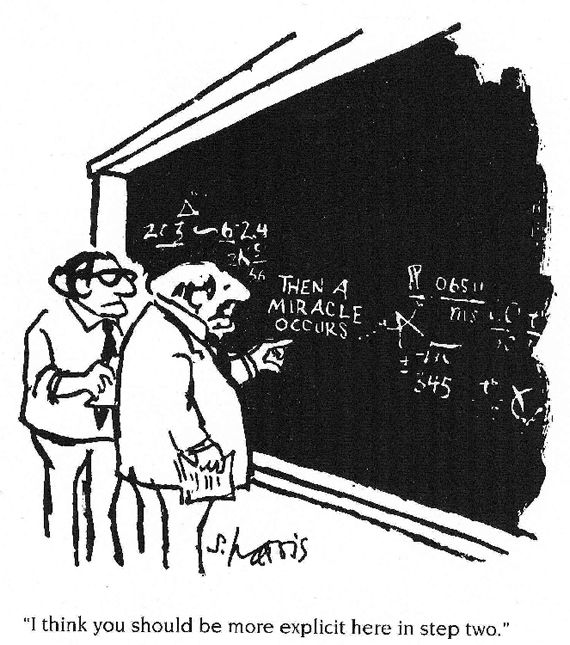 51
WAIT A MINUTE!
I thought the point of this presentation was to show that E was NOT equal to mc2 !!!!!!!!!!
But the argument we used was essentially the one Einstein used.
So where did he go wrong? Any guesses?
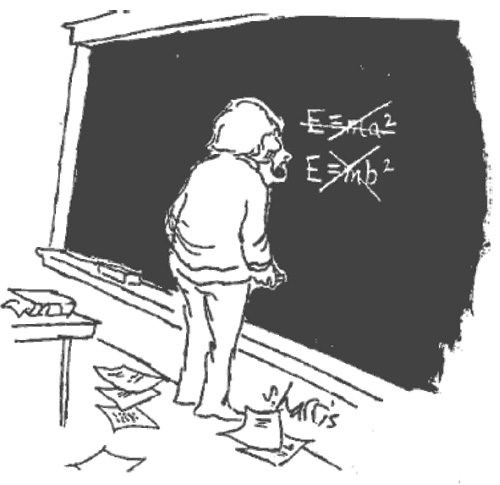 52
Einstein’s “Mistake”
53
Let’s Do It Right
54
Bottom Line
55
Additional Special Relativity Features
The next four slides describe features of Special Relativity that are interesting, but otherwise weren’t needed in this presentation.
But I assume you’ve heard of many/most of them, and while we’re here I wanted to at least have one slide each on them.
But since this presentation has been long enough as it is, I won’t prove all of them, but will offer some hints or links to web articles that will talk about them, and try to leave some time at the end of the talk for questions.
56
Length Contraction
57
Adding Velocities
58
Mass Increases With Velocity
From high-school physics, momentum = mass * velocity
 p = mv
Momentum can be large if the mass is large but the velocity is small (e.g. a freight train slowly wending its way). Or it can be large if the mass is small but the velocity is large (e.g. a rifle bullet). Or some combination of the two.
Basically, momentum tells us how resistant to acceleration something is.
As we now know, whenever we see v (velocity) in a formula, relativity tells us that it really should be gv. So it’s really p = gmv. Let’s write this as p = (gm)v
Since g > 1, the faster the velocity, the effective mass (“relativistic mass”) increases. So the momentum increases and it makes it harder to accelerate the object. And as v approaches c, g tends towards infinity and it would require an infinite amount of energy to reach light speed. 
https://www.youtube.com/watch?v=LTJauaefTZM
https://www.youtube.com/watch?v=A2JCoIGyGxc
59
Arguably…
Here’s an argument that might make time dilation a bit more intuitively plausible.
Imagine being in a car on a large Utah salt flat. You’re at point A, due south of point B, say, 1 kilometer away. Your car always drives at the same speed, say, 100 km/hour.
Point C is, say, 10 km to the East of B.
You can drive your car directly from A to B. This takes the least amount of time, but you don’t travel any distance East.
You can drive your car (at 100 km/hr) from A to C. You’ll spend more time, but you’ll cover more distance Eastward.
Spacetime is like this. You can stick in one place and you’ll get to the future as fast as possible. But if you start moving, you’ll be trading distance for time (it’ll take longer).
And realize that points A, B and C define a right-angled triangle. Sound familiar?
60
Thank You
This presentation can be found at
http://lrs5.net/FTPData/NoEDoesNotEqualmc2.pdf
61
TODO: Possible New Slides
Feedback while developing this talk showed that some people were uncomfortable with all the math. Most of it was deliberately kept at the high-school level, but for some the ability to follow it had decayed through lack of use.
The problem is that there are just way too many popular science books that tell you about Relativity, without providing real insight into what’s going on under the covers.
But to support the “… and I’ll Tell You Why” aspect of the talk’s title, you absolutely need to present the algebra.
So the guts of the talk will be presented in two sections. The first will present the concepts in as much detail as possible, doing the minimum amount of math but still trying to get the audience comfortable with what’s going on.
After that we’ll go back and re-present the same ideas, this time with equations.
62